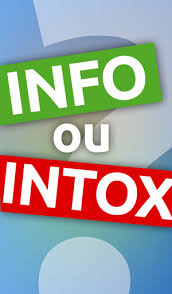 Gwendal QUEMENER 
Manon CRENN
Soa CADIOU
Lou-Ann MORVAN
Bonjour nous allons vous présenter notre projet sur info ou intox. 
Le collège st Yves a répondu a un questionnaire. 
Nous avons pu poser des questions aux élèves de 6ème,5ème, 4ème et 3ème.

Voici les réponses du questionnaire :
Vous informez-vous ?
Quels médias utilisez-vous pour suivre l’actualité ?
Comment faites-vous pour repérer les fausses informations (fake news) sur internet ?
6ème (25 élèves)
Rien : 11
Je demande à ma famille : 2
Site internet : 6
Réseau social : 2
Télé : 4

 5ème (30 élèves)    
Rien : 13
Je demande à m’a famille : 3
Site internet : 8
Réseau social : 5
Télé :  1
4ème  (25 élèves) 
Rien :21
Avec les sites internet :3

3ème (18 élèves)   
Rien :0
Avec les sites internets:8
Avec familles, amis :1
Sur les réseaux sociaux :2
A la télévision :3
Autre recherche : 4
Avez-vous déjà cru à une fausse information ?
Avez-vous déjà répandu une fausse information ?
Quelle est votre principale source d’information fiable ?